Древнерусская литература и ее самобытный характер
©Лебедева Е.И., учитель русского языка и литературы
 МКОУ Новлянской ООШ
«Древняя русская литература наполняет нас гордостью за наших далеких предшественников, учит нас с уважением относиться к их труду, борьбе, к их заботам о благе Родины»
                                   Д.С.Лихачев
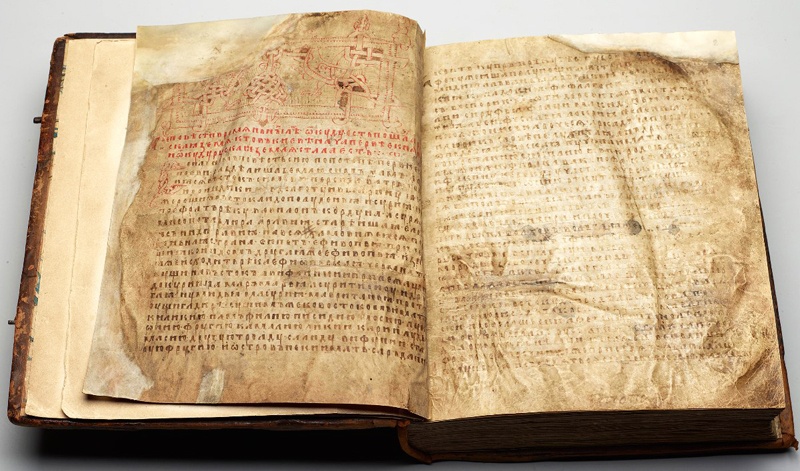 История 
возникновения:
Древнерусская литература возникла примерно в 11в. и развивалась в течение семи веков.
Зарождению литературы способствовало возникновение письменности.
Письменность существовала задолго до принятия христианства на Руси (до 988 г.)
После крещения Руси развитие письменности, а значит и литературы, пошло гораздо быстрее
Шесть периодов развития  древнерусской литературы.
1. XI век – первая треть XIIвека. 
2. Вторая треть XII – первая треть XIIIвека.
3. Вторая треть XIII – конец XIVвека.
4. Конец XIV – XVвек.
5. Конец XV – XVI век.
6. XVII век.
1. Древнерусская литература XI - первой трети XII века
Два центра Древней Руси – Киев и Новгород
- «Повесть временных лет» 
- Создание славянской азбуки.
- Сказание о Белгородском киселе.
- Сказание о Кожемяке.
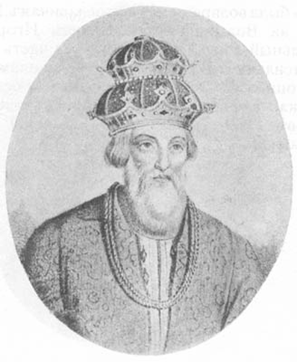 - «Поучение» Владимира Мономаха.
2.Древнерусская литература второй трети XII - первой трети XIII века
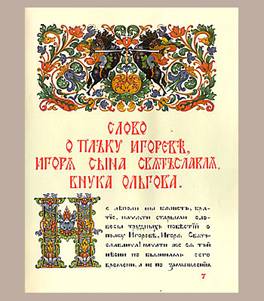 Появляются литературные 
центры в г. Владимир, 
Ростов, Смоленск, Галич
«Слово о полку  Игореве»
3.Древнерусская литература второй трети XIII - конец XIV века
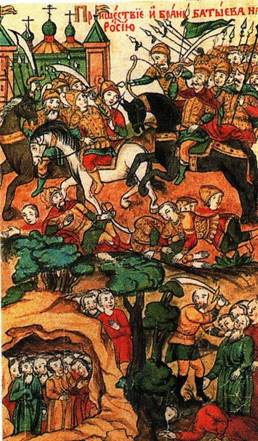 Третий период связан 
с монголо – татарским 
нашествием и борьбой  с ним.

Господствует героическая
 тема и вера в национальное
 возрождение.

- «Повесть о разорении
 Рязани Батыем»
- «Задонщина»
4.Древнерусская литература конца XIV - XV века
Четвёртый период – время 
подъёма национального
самосознания, формирования 
нравственного идеала.
Это нашло отражение
в житиях святых, написанных 
Епифанием Премудрым.

«Житие Сергия Радонежского»
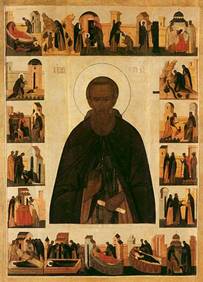 5.Древнерусская литература конца XV – начала XVI века
Пятый период – эпоха Московского централизованного государства. 
Происходит слияние областных литератур в общерусскую.
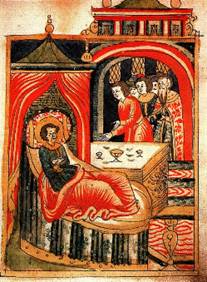 - «Повесть о Петре и 
          Февронии Муромских»
                                                                                                                                                                                                                                                                                                                                                                            - «Хождение за три моря»
      
       - «Домострой»
6.Литература XVII века
Время столкновения старых и новых 
принципов письма.

- «Повесть о Шемякином суде»
- «Повесть о Горе – Злочастии»
- «Житие протопопа Аввакума»
Отличительные черты:
Книга была рукописная.

Автор в большинстве произведений отсутствовал.

Литература делилась на 
1) церковную и светскую 
2) переводную и оригинальную
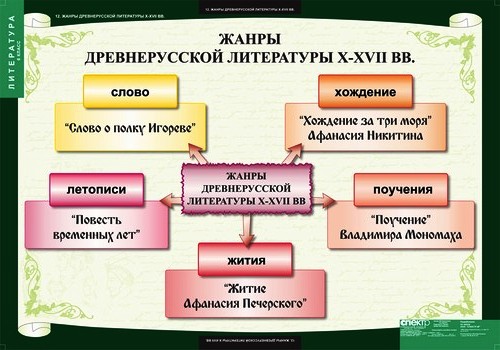 Жанры древнерусской литературы
Летопись - повествование о событиях исторической важности, расположенных «по летам»,то есть в хронологической последовательности.
Поучение - проникновенная беседа о духовных ценностях.
Повесть -  повествует о важнейших исторических событиях.
Хождение – повествует  о далёких путешествиях.
Житие - описание подвигов и добрых дел святых.
Слово - образец торжественного красноречия.
Интернет-источники
http://www.playcast.ru/uploads/2014/11/29/10854253.png
http://images-photo.ru/_ph/24/2/811457885.png
http://www.playcast.ru/uploads/2015/12/24/16489137.png